CONSEIL PEDAGOGIQUE
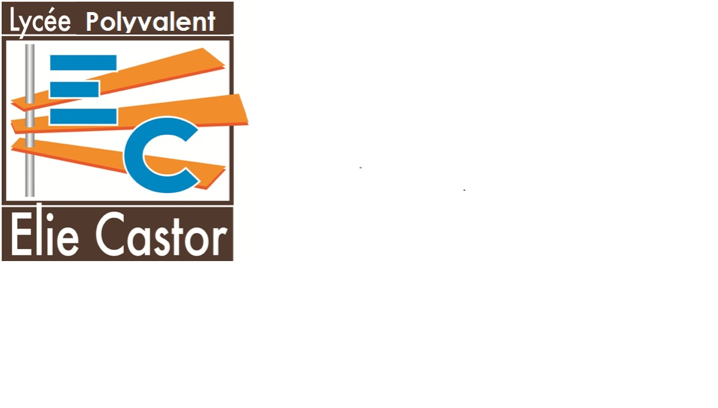 Conseil PEDAGOGIQUE
Kourou le 12 décembre 2019
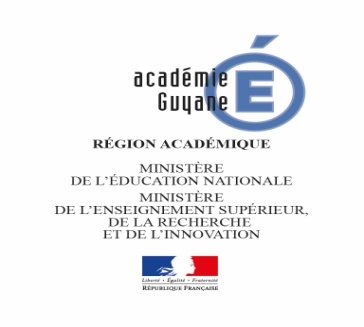 Labellisation Lycée des Métiers Habitat et Services
Le Lycée vient d’obtenir la labellisation « lycée des Métiers Habitat et Services ». 
Engagement de l’EPLE dans une démarche d’amélioration continue/ travail sur l’offre de formations professionnelles construite autour d’un ensemble de métiers et de parcours de formation.
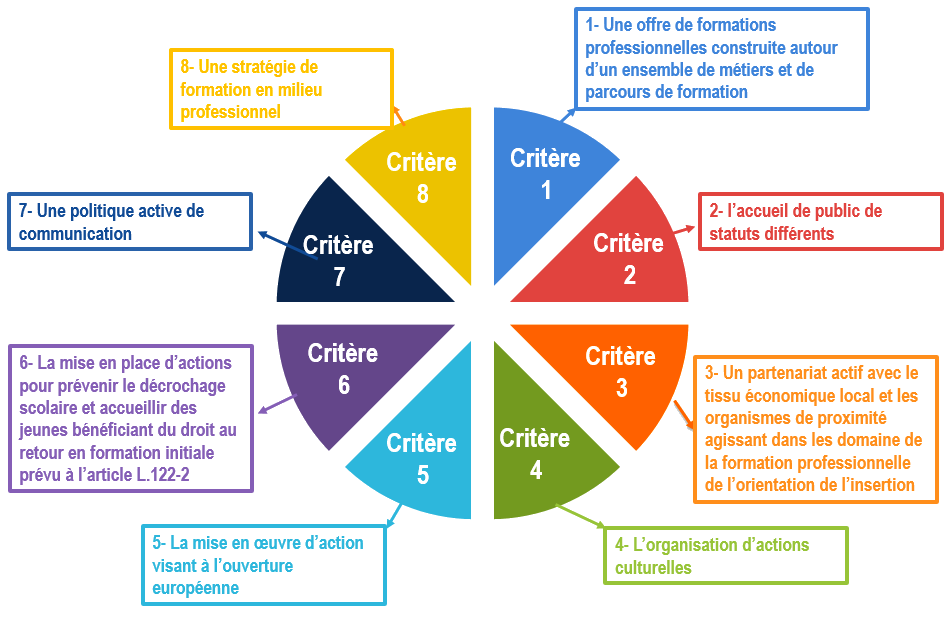 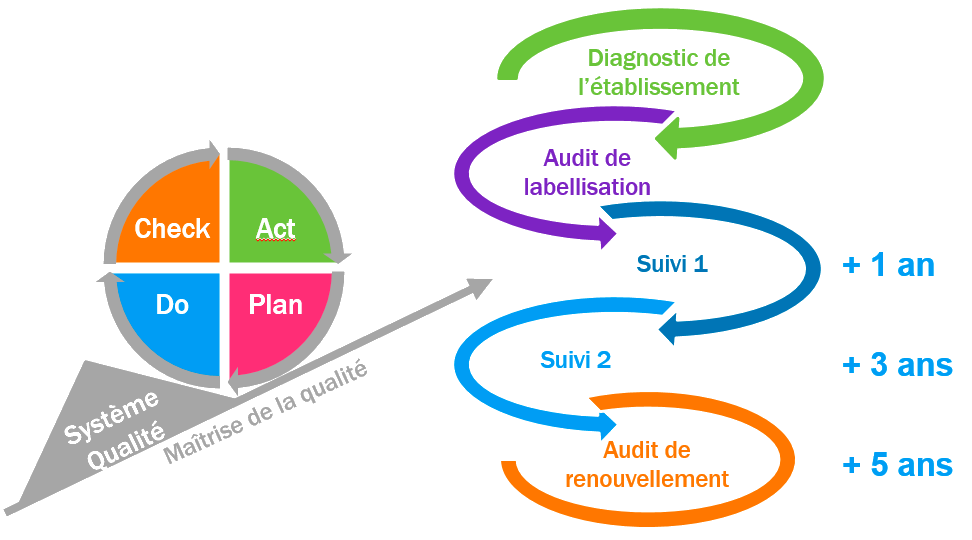 Prévision de structure 2020/21
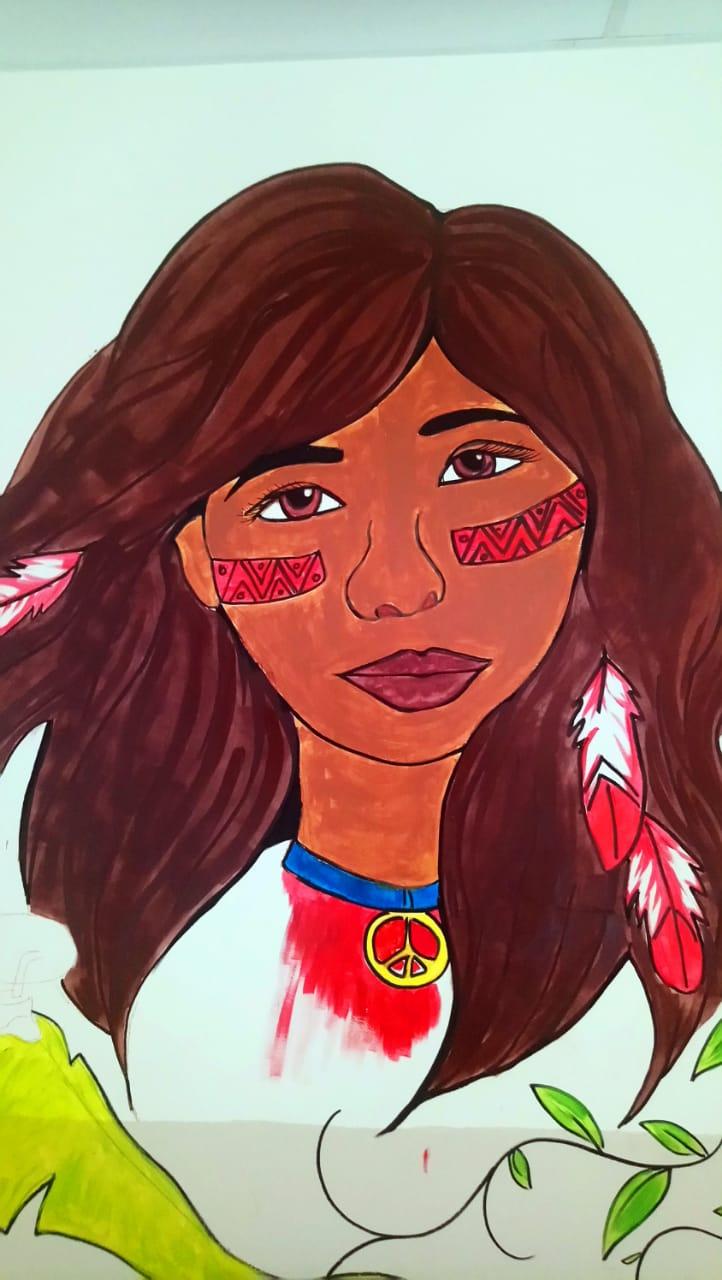 Point 2nde GT
Une moyenne par division (21.3 élèves)
Travaux des 2 salles de science (PC/SVT) Février 2020
Mixité sociale/scolaire (représentation collective)
Choix d’orientation (filière technologique?)
Spécialités de 1ere
Cordée de la réussite: ESSEC, Sciences Po Paris
Section européenne
Dynamique en lien avec la mise en œuvre du projet ERASMUS + Consortium (projet d’établissement)
En interne nécessité: 
DNL (certification en langues)
Concertation/ transversalité/ supports communs (projet bilingue à mettre en œuvre)
Valorisation pédagogique avec des activités liées aux langues/disciplines associées
Profil des élèves (liaison collège-lycée): inscription sur 3 ans/ motivation (contrat)
Assistants de langue (Anglais, espagnol, portugais)
Outils numériques
Evaluation techniques professionnelles prof DNL/ Compétences linguistiques prof LV
Evaluation académique du dispositif
Projets en cours:
Résidence photographe (collectif LOVA LOVA) janvier-février 2020
« Call center » (20-24 janvier 2020)
FORUM post-bac (29 janvier 2020)
Jardin suspendu (2ème semestre 2020)
« Silence on lit! » (CDI) (2ème semestre 2020)

https://lp-elie-castor.eta.ac-guyane.fr/